THE SILENT KILLER
Margaret Polen, Past National FCE President
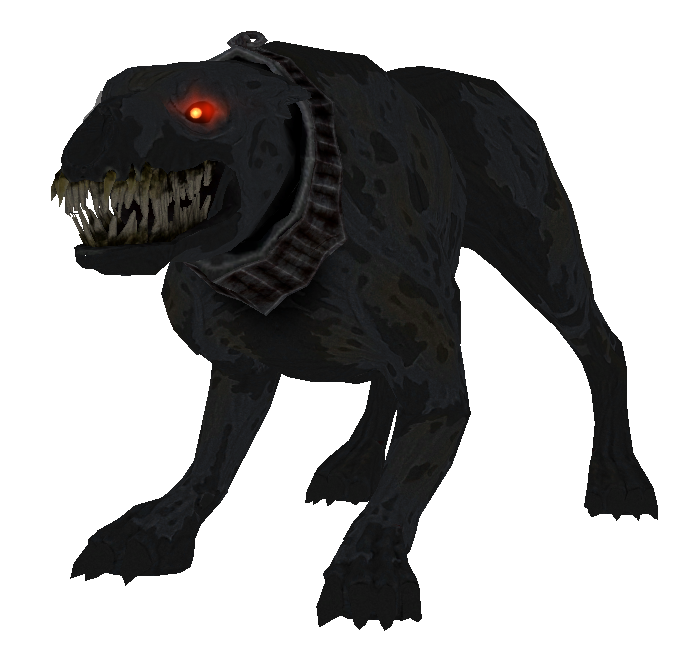 ANNUALLY

12,810 lives in the U.S.

207,000 lives globally
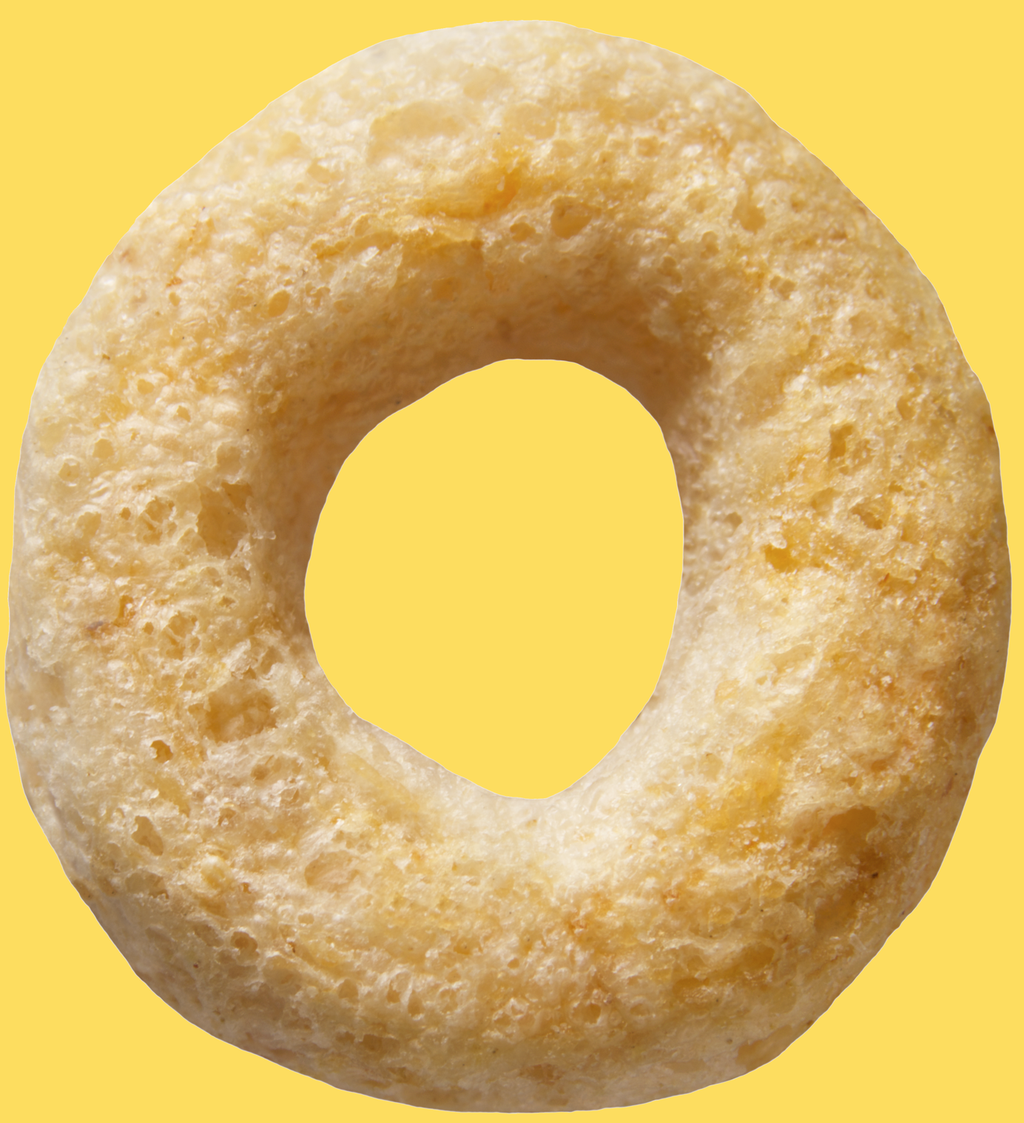 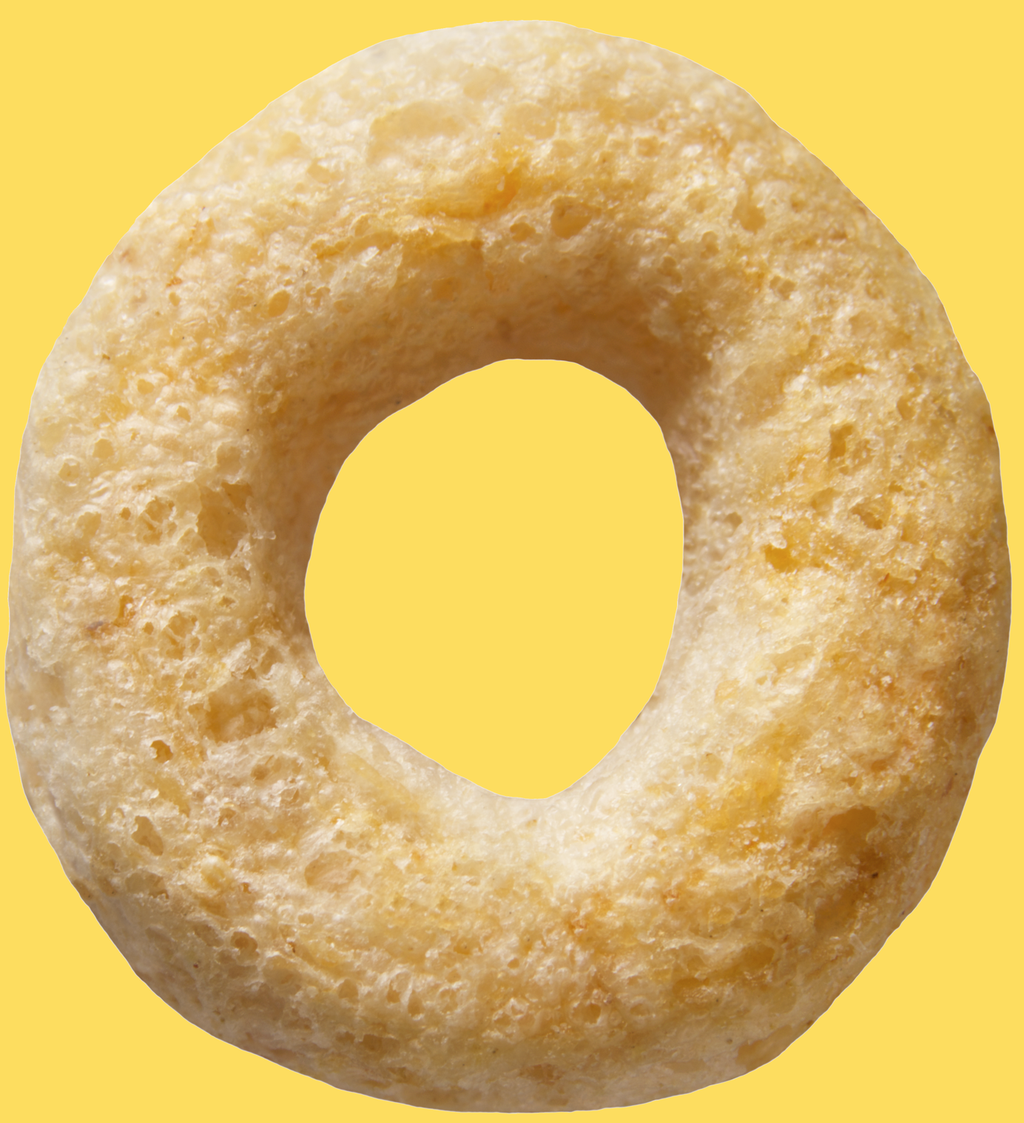 OUR O’S
WHAT an OVARY RESEMBLES
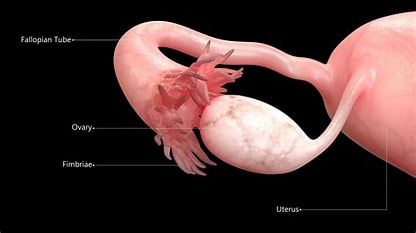 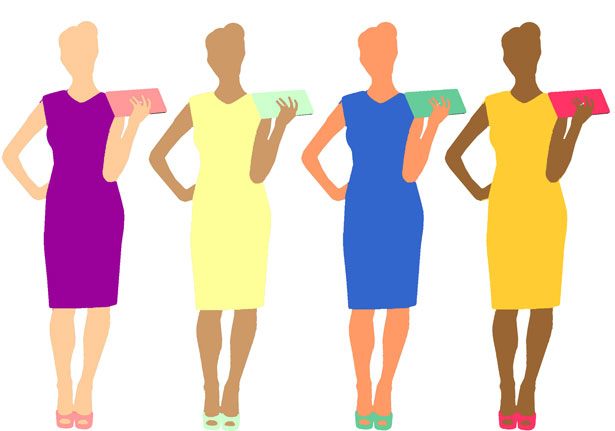 PROJECTION for 2040, World
Diagnosis with ovarian cancer will rise by 37%

Dying from ovarian cancer will rise 50%
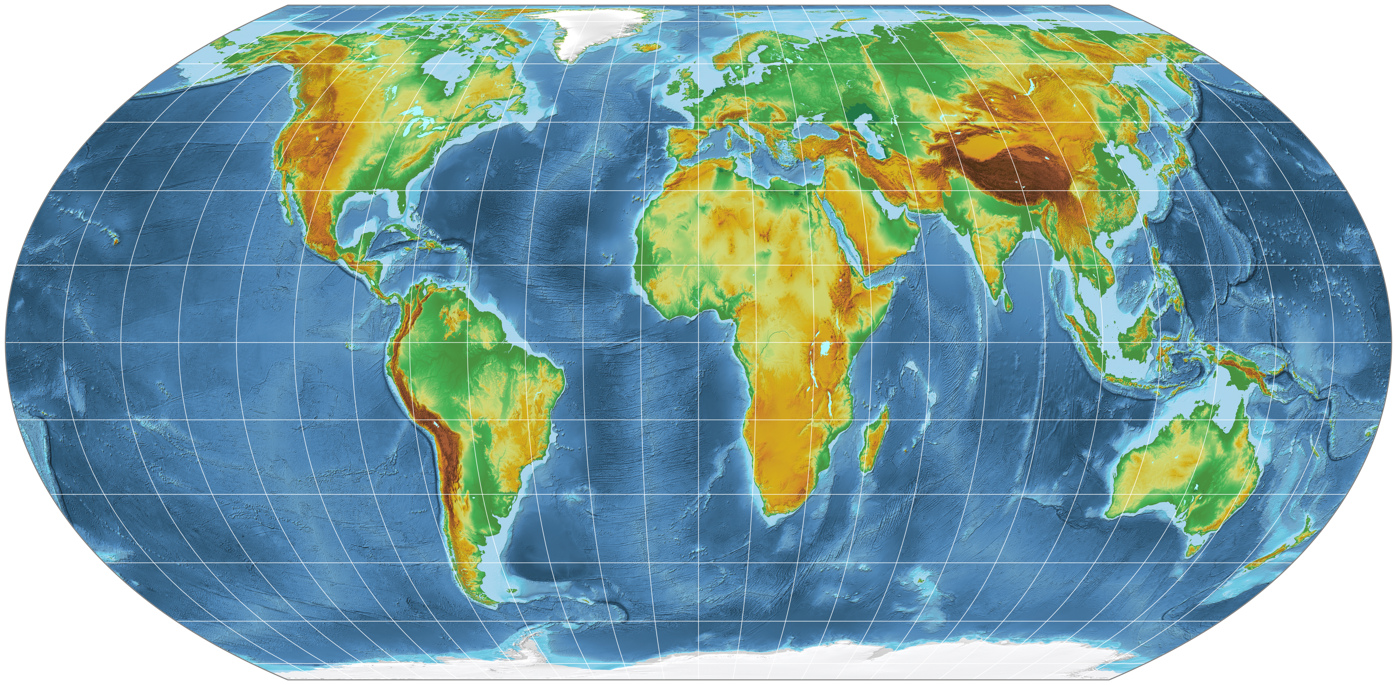 7th most common cancer in women—worldwide

8th most common cause of death in women—worldwide

5th most common cause of death in women—U.S.

Accounts for more deaths than any other cancer of female reproductive system in U.S.
Tired				
Abdomen Feeling Swollen
		

Stomach Upset					Back Hurts

	
Bloated
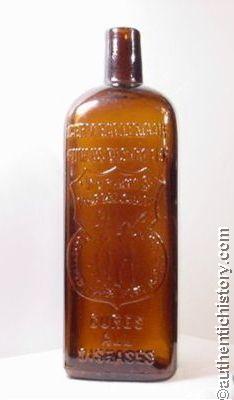 HOW ARE YOU FEELING??
SYMPTOMS
Fatigue

Upset stomach			

Back pain
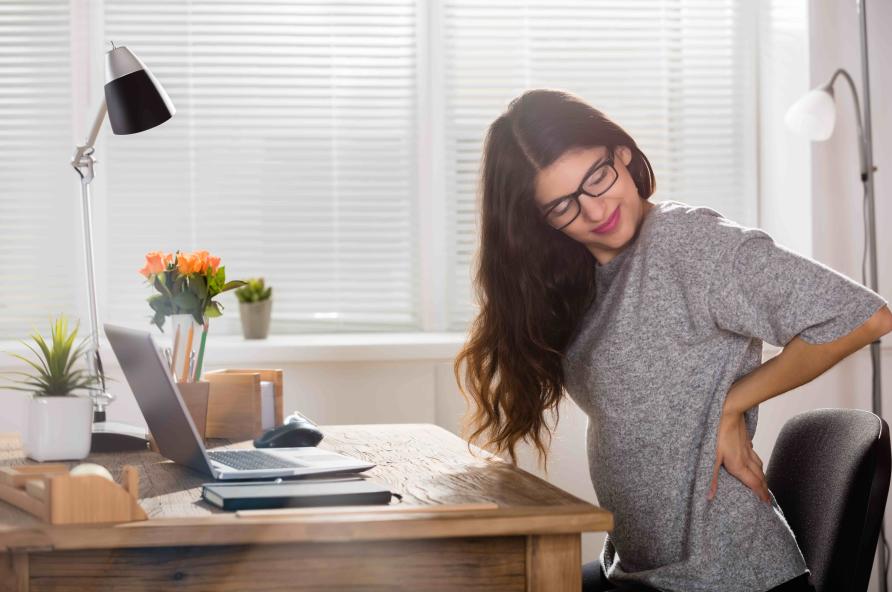 Pain during sex
Constipation					SILENT

Changes in period

Abdominal swelling with weight loss
OVARIAN CELLS
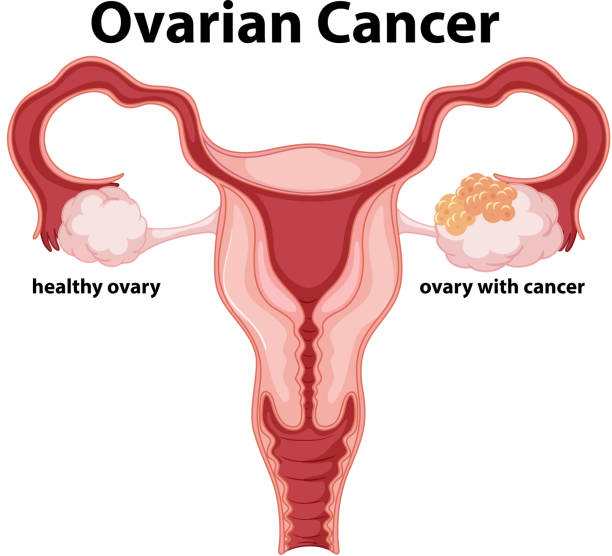 Epithelial

Ovarian Germ Cell			

Ovarian Stromal Tumors
RISKS
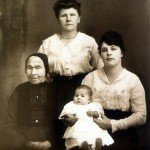 Getting Older

Being Overweight or Obese

Taking Hormone Replacement Therapy (HRT)
Risks, continued…
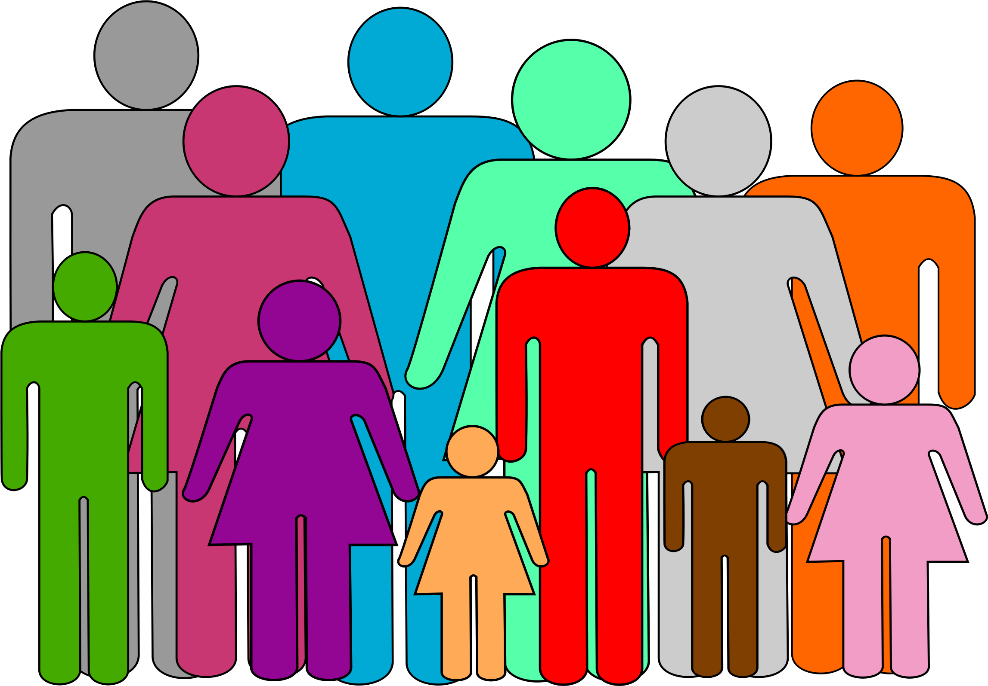 Family History

Family Cancer Syndrome

Hereditary Breast & Ovarian Cancer Syndrome  (HBOC)
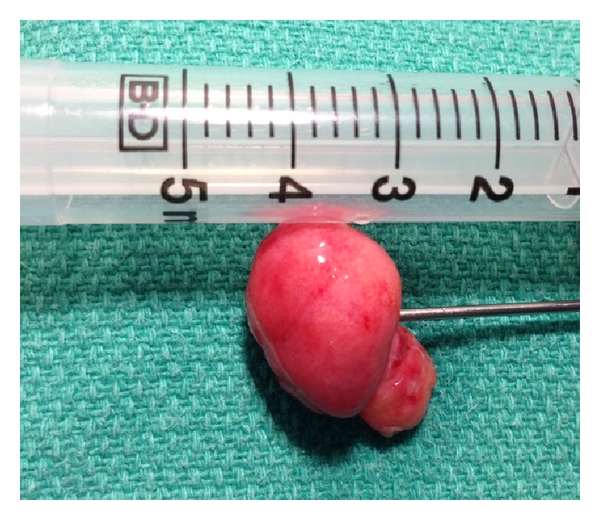 More Risks…
Hereditary Nonpolyposis Colon Cancer

Peutz-Jeghers Syndrome

MUTYH-Associated Polyposis
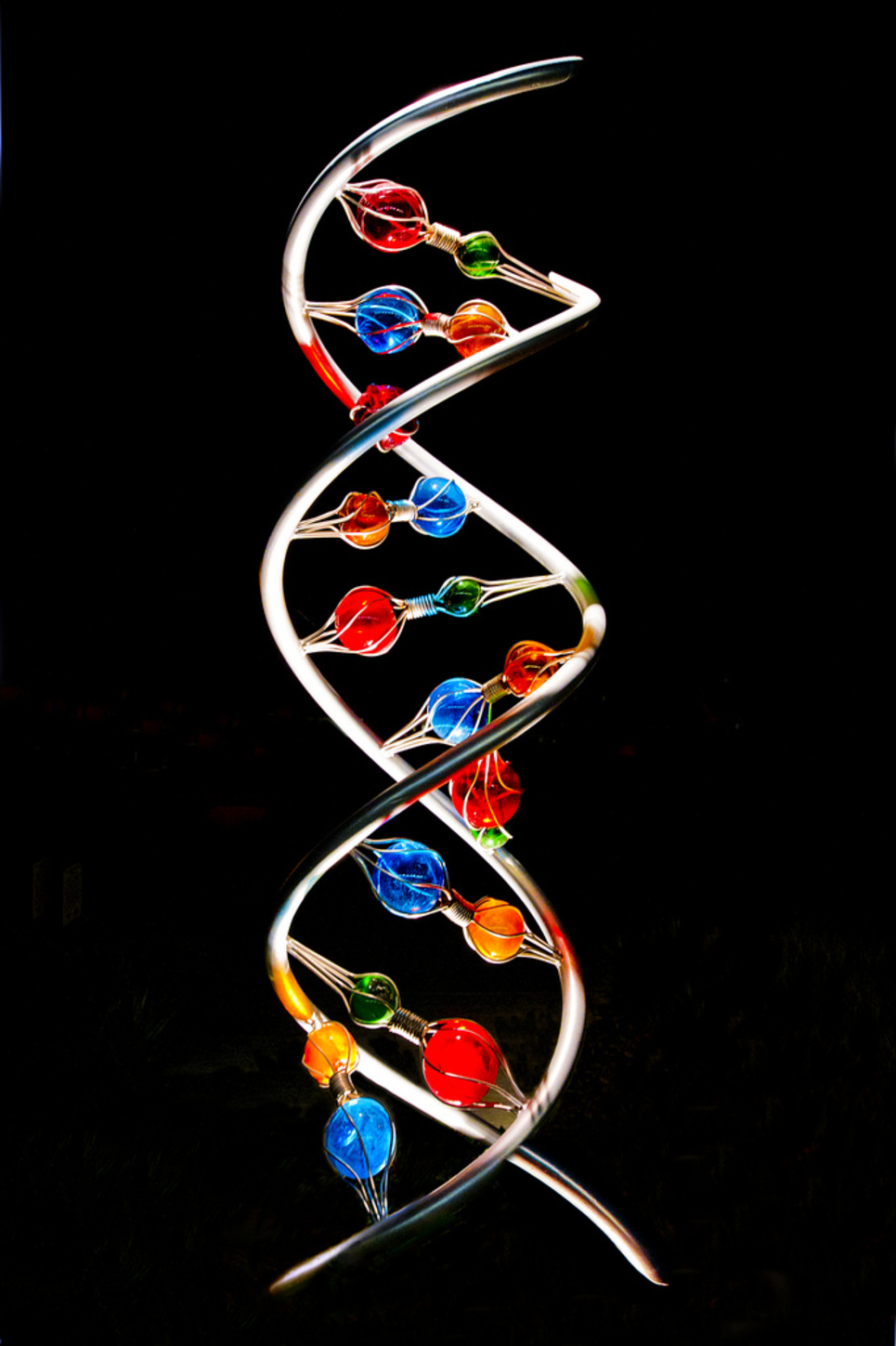 More…
Other Hereditary Ovarian Cancer Genes

Use of Fertility Treatments  

Have Had Breast Cancer
Lastly…
Smoking



Testosterone, talcum powder, & diet
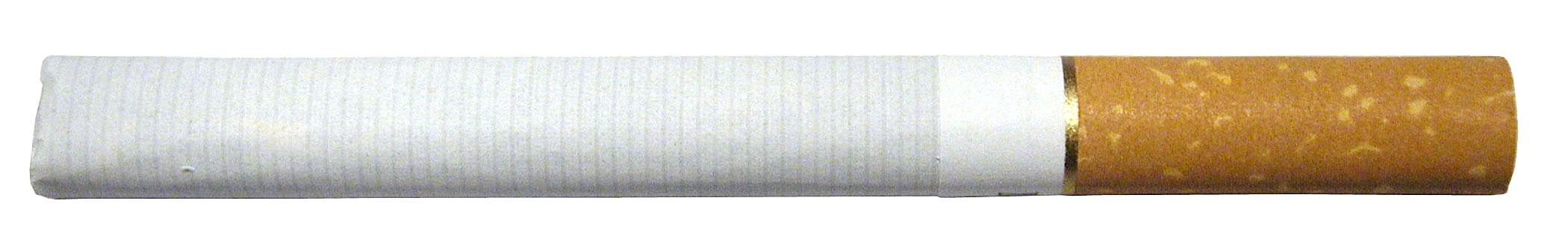 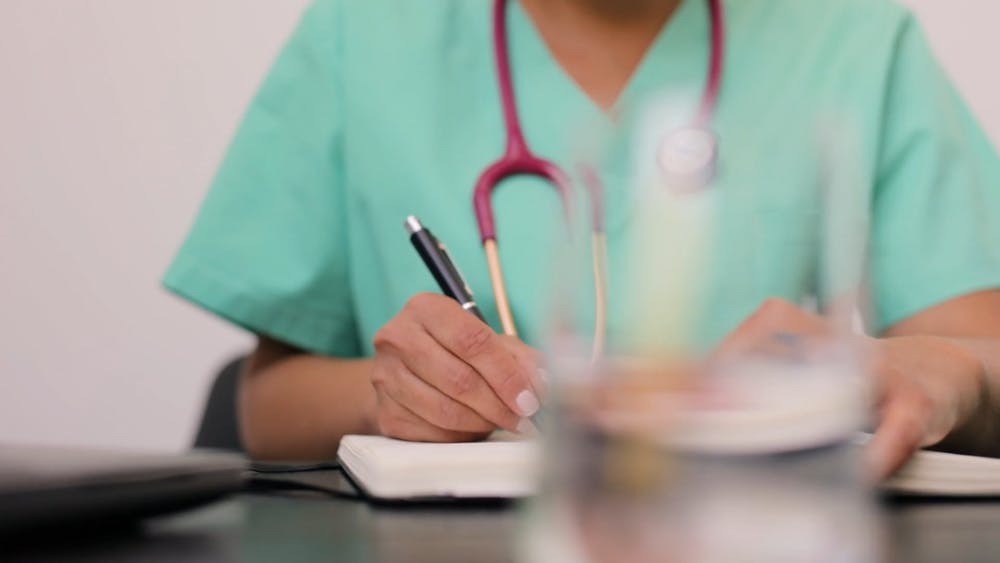 TESTING
Annual Exam

Tell Provider Your Risk Factors
Ultrasound, CT scan, Upper/Lower GI, MRI, 

PET scan & X-rays
THEN…
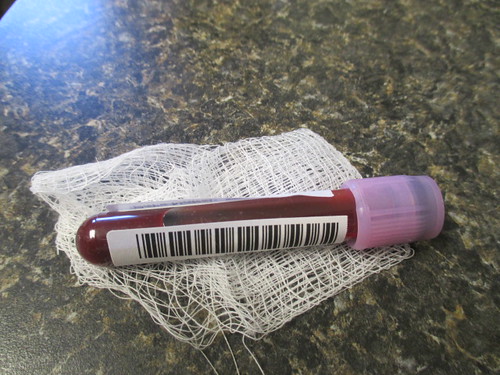 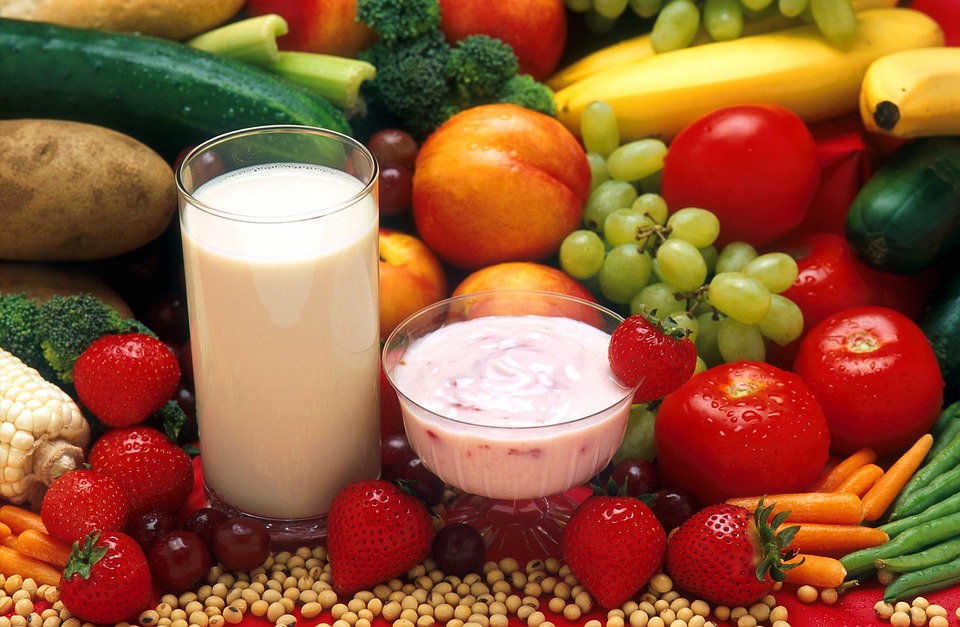 PREVENTION
No Hormone Replacement Therapy

No Smoking		

Keep Weight Down & Eat Healthy
MORE to do…
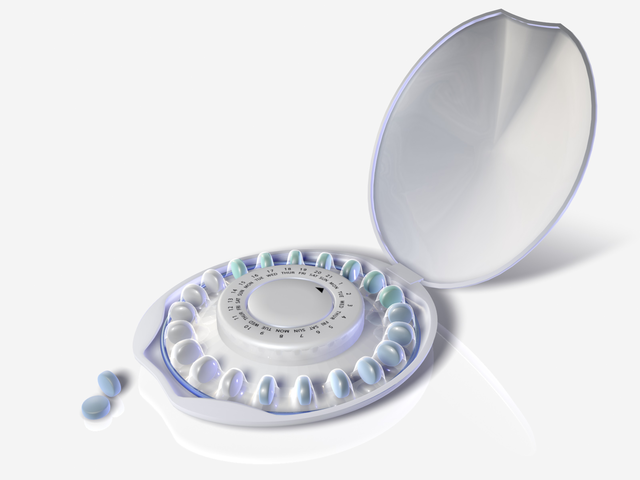 Take Oral Contraceptives

Tubal Ligation and/or Hysterectomy 

BRCA Positive? Remove Ovaries
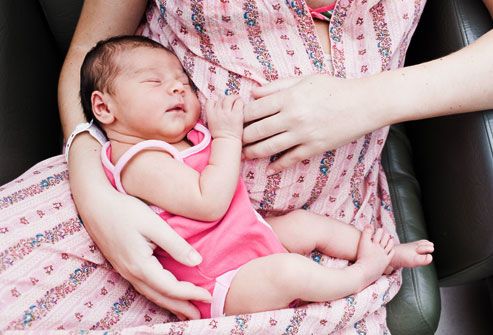 A Few More Things to Do…
Get pregnant before 40, but not as young teen

Breast feed your baby
WHAT STAGE ARE YOU AT?
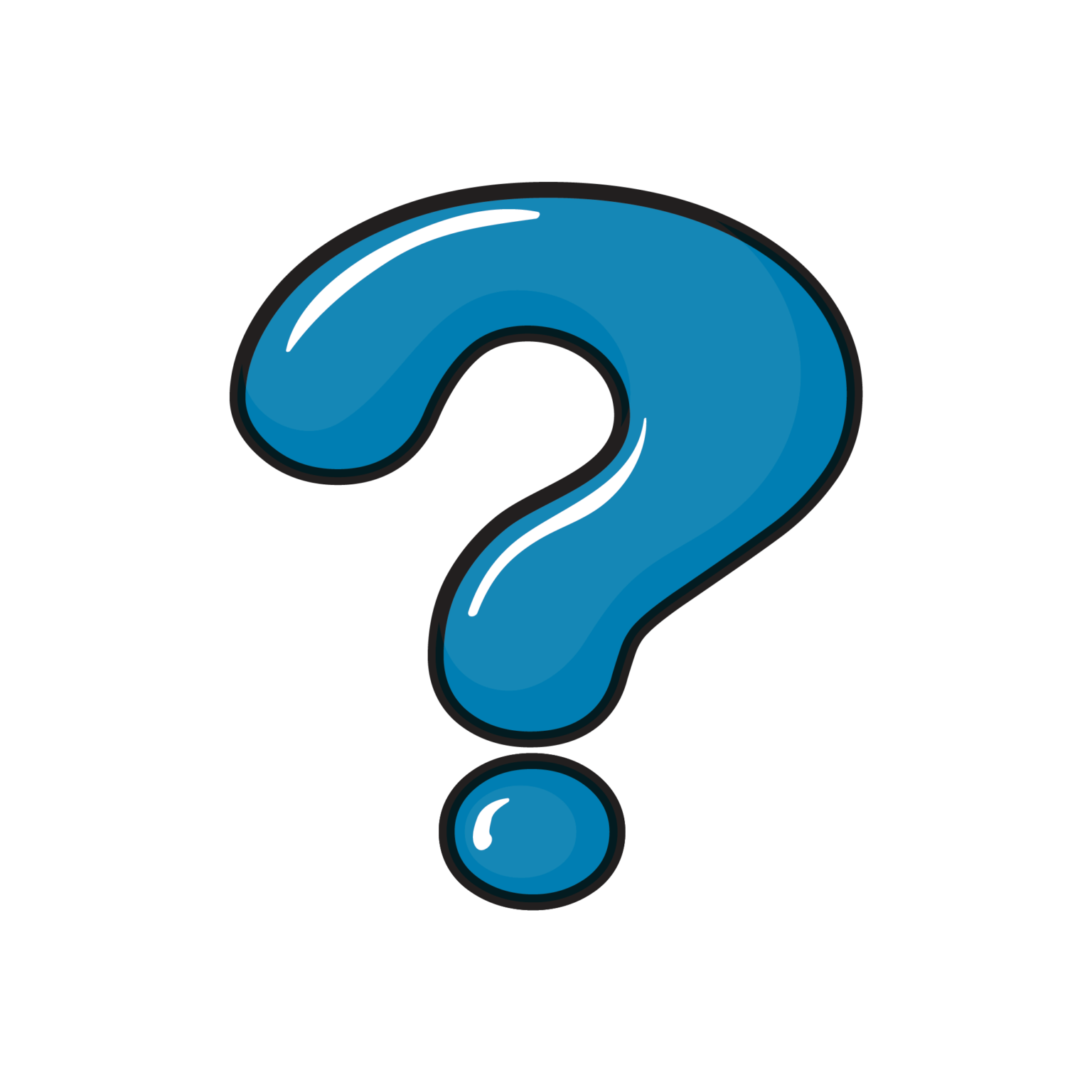 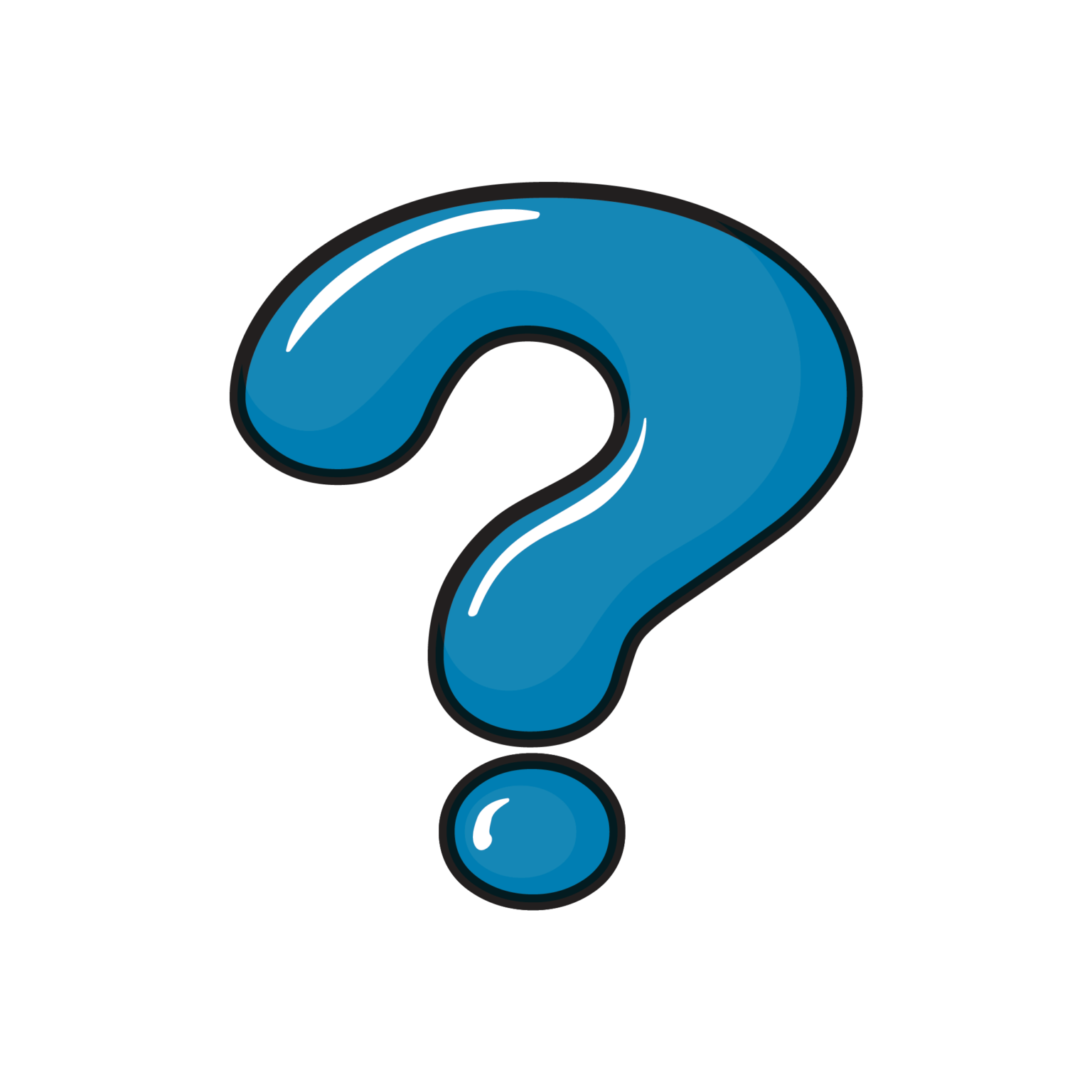 OVARIAN CANCER AWARENESS
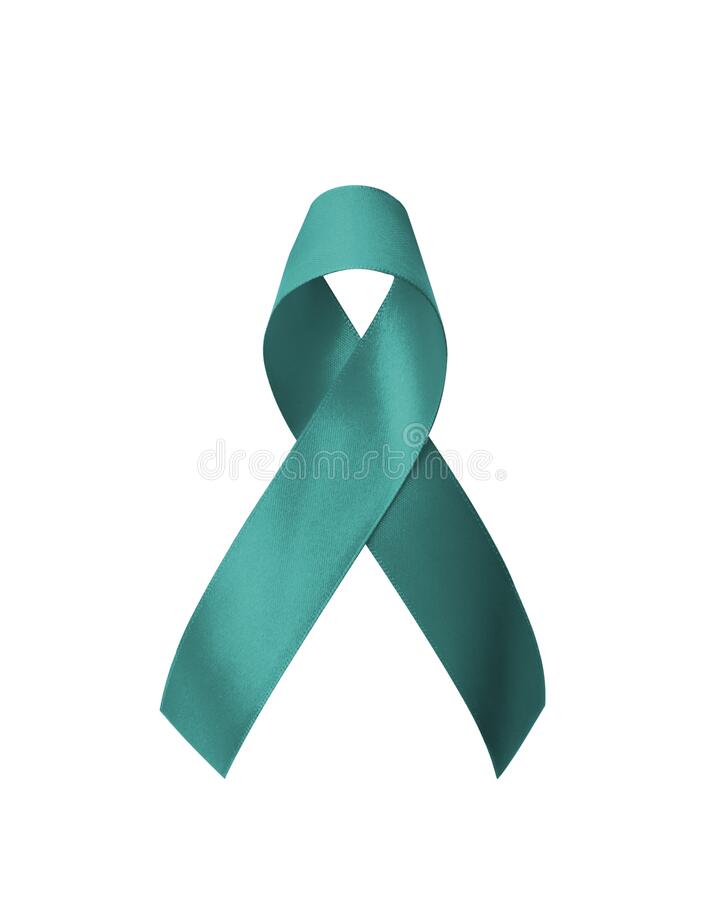 SEPTEMBER

TEAL
NO WOMAN LEFT BEHIND